Export International, Inc.      E-Marketing Plan.By: Michael Aker
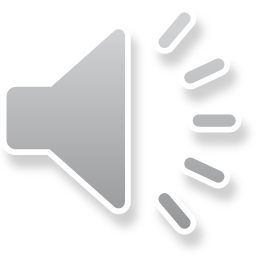 Export International, Inc. Analysis
First Incorporated in July of 2008.
On average 3-4 employees. 
Produce Exports, and domestic product sales. 
12 Million in sales yearly.
Most sales preformed through email or phone.
New business only accounts for 4% of yearly sales. 
Well know and respected labels.
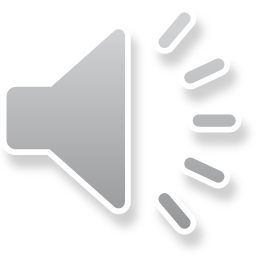 Competition
Nakamura & Associates, LLC. 
Opened 09/01/2005 
Annual Sales 10 Million 
4 Employees
S.L. Follen Company
Opened 07/01/1986
Annual Sales estimated 8 Million 
Estimated 4 employees
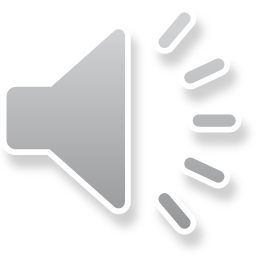 Produce sales.
What does Export Sell?
Onions
Potatoes
Apples
Organic
What makes export different?
Exclusive labels
Exclusive Grower/Packers
Constant direct contact with produce. 
Yearly visits with customers. 
Claim resolution. 
Most of all people
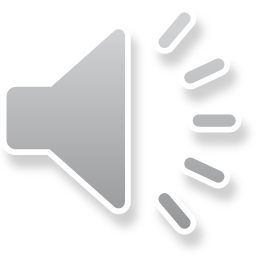 Market Customers
Target Market is importers in..
Taiwan
Japan
Mexico
Panama
Hawaii
China
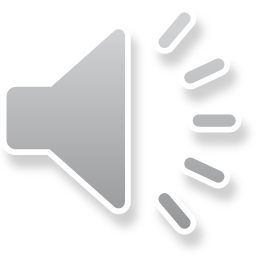 New Business
Online Communication
Export International’s current web site
Cost: $1200/Year
Leads: 50-100/ Year
New Customers retained, return customers.
Facebook 
Cost: $250/year 
Leads: 50-75/Year
Customer retention, 1-5 return customers.
Produce Blue Book
Cost: $825-$2,975/ Year
Leads 100-200/ Year
Customer retention, 5-10 return customers.
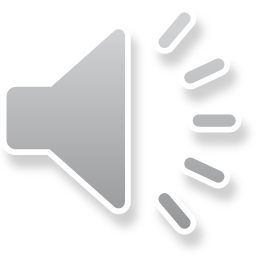 Labels
Good product, packed right, Export Internationals Label
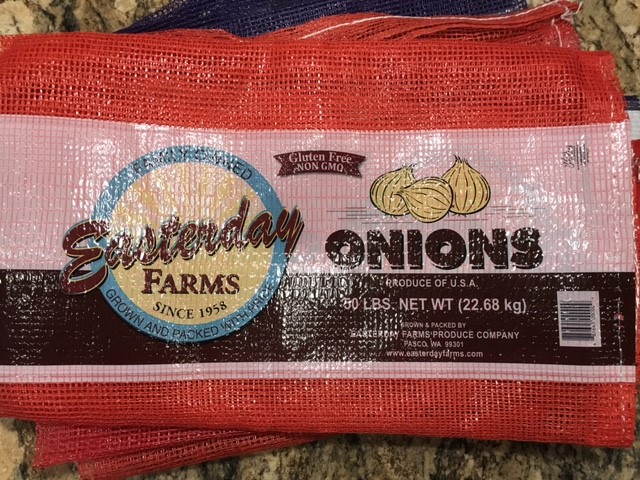 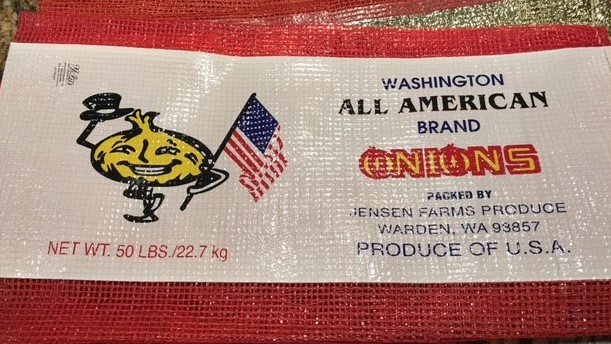 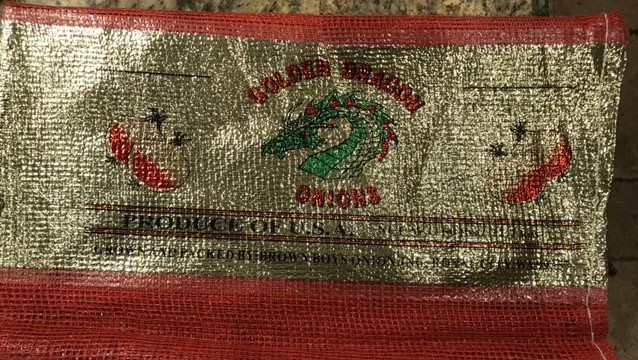 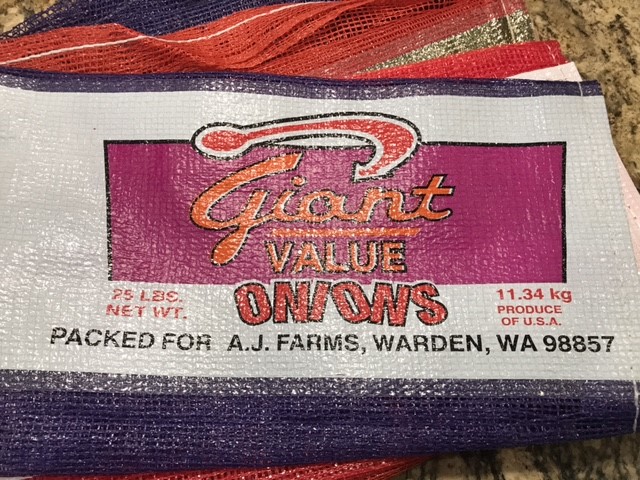 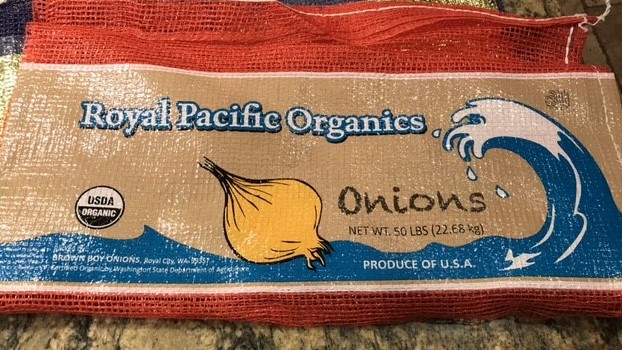 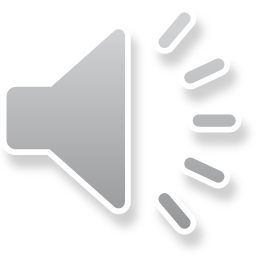 Thank You!
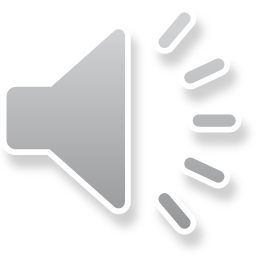 Citations
State Of Oregon, Corporation Division . (2017, August 15). Retrieved August 15, 2017, from http://egov.sos.state.or.us/br/pkg_web_name_srch_inq.show_detl?p_be_rsn=1334484&p_srce=BR_INQ&p_print=FALSE
Net, K. (n.d.). Retrieved August 15, 2017, from http://nakamura-asso.com/about.html
State Of Washington, Corporation Division Retrieved August 15, 2017, from http://dor.wa.gov/content/doingbusiness/registermybusiness/brd/default.aspx
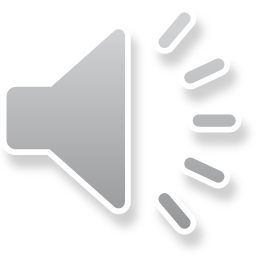